La programmation orientée objet
Session 7
Université de Bouira, Programmation Orientée Objet, 2018, Djamal BENNOUAR
1
REPRESENTATION JAVA DES CARDINALITES DANS UN DIAGRAMME DE CLASSE UML
Université de Bouira, Programmation Orientée Objet, 2018, Djamal BENNOUAR
2
RAPPEL
Université de Bouira, Programmation Orientée Objet, 2018, Djamal BENNOUAR
3
DANS UN DIAGRAMME DE CLASSE
LA CARDINALITE INDIQUE 
LE NOMBRE D’OBJETS DE LA CLASSE CIBLE 
LIE 
A UN OBJET DE LACLASSE  SOURCE
Personne
Voiture
2
possède
source
cible (destination)
Université de Bouira, Programmation Orientée Objet, 2018, Djamal BENNOUAR
4
EN JAVA, UNE LIAISON ENTRE 
UN OBJET DE LA CLASSE SOURCE ET 
UN OBJET DE LA CLASE CIBLE 
EST REPRESENTE AU NIVEAU DE L’OBJET SOURE 
PAR UNE REFERENCE 
D’UN OBJET DE LA CLASSE CIBLE
Personne
Voiture
1
v : Voiture
Voiture
Personne
possède
source
cible (destination)
Université de Bouira, Programmation Orientée Objet, 2018, Djamal BENNOUAR
5
Si un objet de la classe source est lie à 
n objets de la classe cible, 
alors l’objet source doit comporter 
n références sur les n objets de la classe cible
Personne
Voiture
Personne
3
v1, v2, v3 : Voiture
tabVoiture : Voiture[3]
Voiture
Personne
possède
source
cible (destination)
Université de Bouira, Programmation Orientée Objet, 2018, Djamal BENNOUAR
6
EXEMPLE 1
Cardinalité fixe = 1
Université de Bouira, Programmation Orientée Objet, 2018, Djamal BENNOUAR
7
1
possède
source
cible (destination)
Voiture
Moteur
8
Un objet de la classe Voiture doit être obligatoirement lié à un objet de la classe Moteur
Au niveau de l’objet Voiture on doit trouver: 
Une seule référence sur l’objet Moteur
La référence ne doit jamais être égale à NULL
Un objet Voiture ne doit pas exister sans l’objet Moteur associé
Université de Bouira, Programmation Orientée Objet, 2018, Djamal BENNOUAR
8
Exercice
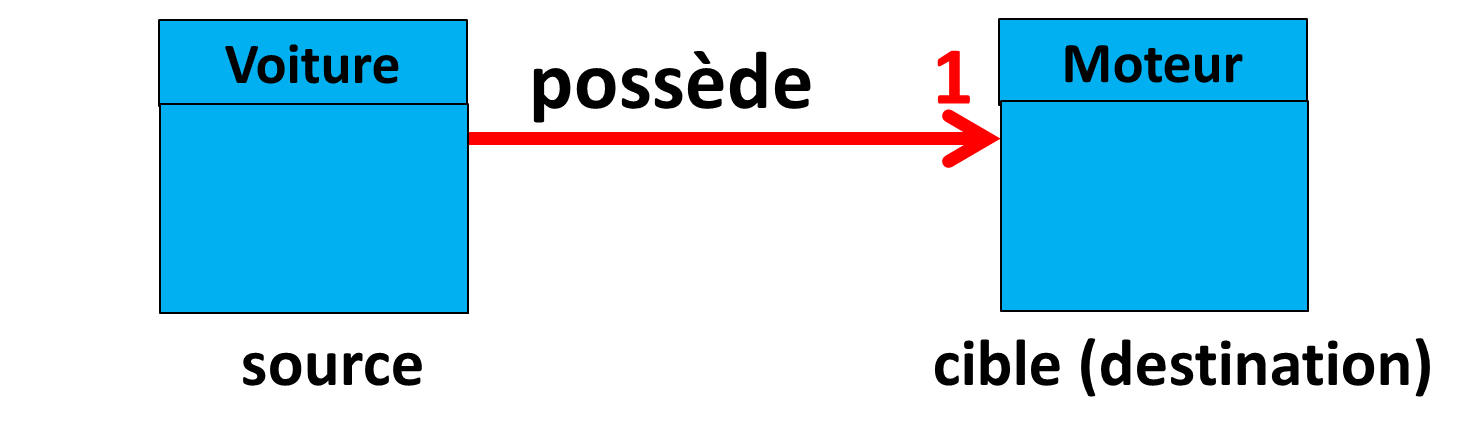 Main
9
Le code ci-dessous est t il conforme au diagramme de classe? expliquer
+main(argv:String[]):void
Class Voiture{
  Moteur moteur;
}
Class Moteur{ }
Class Main{
  public static void main(String[] args){
       Voiture v = new Voiture();
  }
}
Université de Bouira, Programmation Orientée Objet, 2018, Djamal BENNOUAR
9
EXEMPLE 2
Cardinalité  0..1
Université de Bouira, Programmation Orientée Objet, 2018, Djamal BENNOUAR
10
0..1
possède
source
cible (destination)
Personne
Voiture
11
Un objet de la classe Personne peut être lié ou non à un objet de la classe Voiture
Au niveau de l’objet Personne on doit trouver: 
Une seule référence sur l’objet Voiture
La référence peut être égale à NULL
Un objet Personne peut exister sans être lié à un objet Voiture
Université de Bouira, Programmation Orientée Objet, 2018, Djamal BENNOUAR
11
Exercice
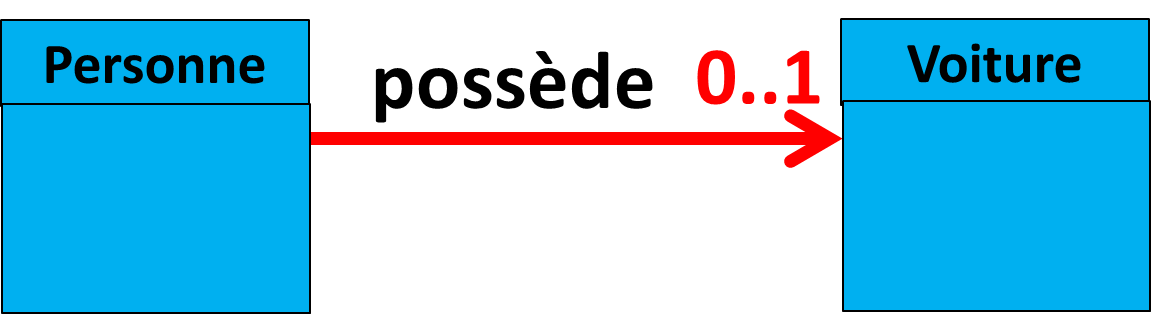 Main
12
Le code ci-dessous est t il conforme au diagramme de classe? expliquer
+main(argv:String[]):void
Class Voiture{
  Moteur moteur;
}
Class Moteur{ }
Class Main{
  public static void main(String[] args){
       Voiture v = new Voiture();
  }
}
Université de Bouira, Programmation Orientée Objet, 2018, Djamal BENNOUAR
12
EXEMPLE 3
Cardinalité fixe = n avec n>1
Université de Bouira, Programmation Orientée Objet, 2018, Djamal BENNOUAR
13
2
possède
source
cible (destination)
Oiseau
Aile
14
Un objet de la classe Oiseau doit être obligatoirement lié à 2 objets de la classe Aile, ni plus ni moins
Au niveau de l’objet Oiseau
2 références de la classe Aile doivent exister
Les 2 références ne sont jamais égale à NULL
Un objet Oiseau ne doit pas exister sans les 2 objets Aile associés
Université de Bouira, Programmation Orientée Objet, 2018, Djamal BENNOUAR
14
4
possède
source
cible (destination)
Voiture
Roue
15
Un objet de la classe Voiture doit être obligatoirement lié à 4 objets de la classe Roue, ni plus ni moins
Au niveau de l’objet Voiture
4 références de la classe Moteur doivent exister
Les 4 références ne sont jamais égale à NULL
Un objet Voiture ne doit pas exister sans les 4 objets Roue associés
Université de Bouira, Programmation Orientée Objet, 2018, Djamal BENNOUAR
15
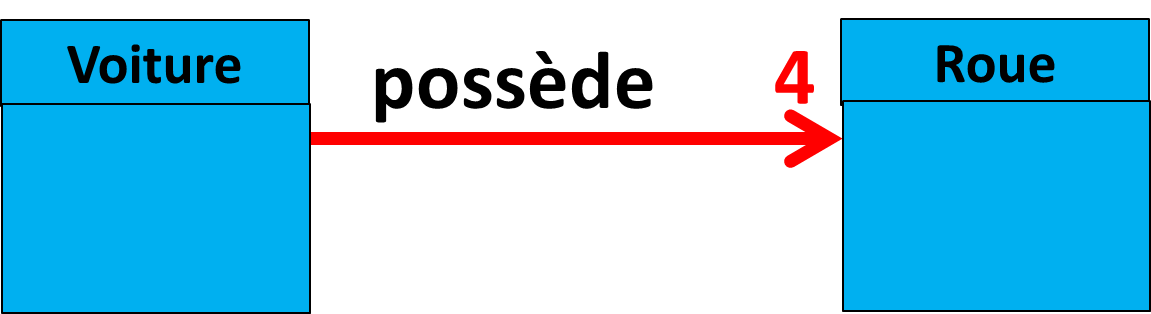 Comment représenter les n références (ici 4)
Utiliser un  tableau de taille n (référence) (ici 4)
Class Voiture{
  Roue[] tabRoue = new Roue[4]; 
}
Class Roue{ }
Université de Bouira, Programmation Orientée Objet, 2018, Djamal BENNOUAR
16
Exercice
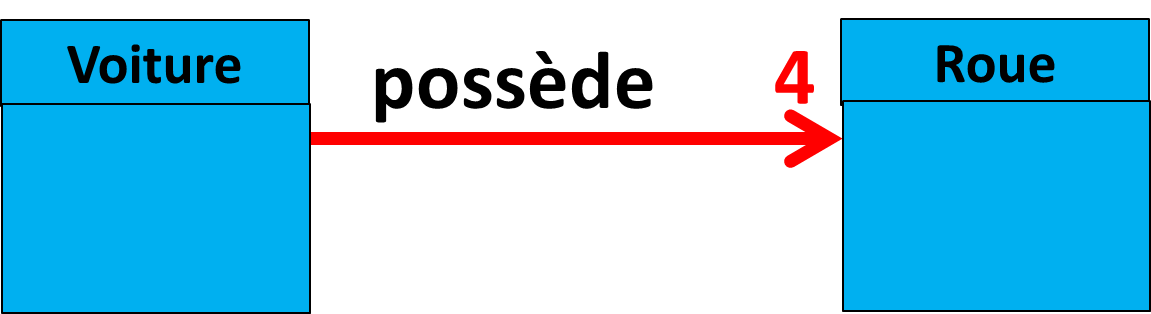 Main
Le code suivant est il conforme au diagramme de classe? Expliquer
+main(argv:String[]):void
Class Voiture{
  Roue[] tabRoue = new Roue[4]; 
}
Class Roue{ }
Class Main{
  public static void main(String[] args){
       Voiture v = new Voiture();
  }
}
Université de Bouira, Programmation Orientée Objet, 2018, Djamal BENNOUAR
17
EXEMPLE 4
Cardinalité  0..n avec n > 1
La limite supérieure est connue et est fixe
Université de Bouira, Programmation Orientée Objet, 2018, Djamal BENNOUAR
18
0..5
possède
source
cible (destination)
Personne
Voiture
19
Un objet de la classe Personne peut ne pas être lié à aucun objet Voiture. Il peut être lié  à 1 ou 2 ou  3 ou  4 ou 5  objets de la classe Voiture
Au niveau de l’objet Personne on doit trouver: 
5 références sur l’objet Voiture
Toutes les référence peuvent être égale à NULL
Un objet Personne peut exister sans être lié à aucun objet Voiture
Université de Bouira, Programmation Orientée Objet, 2018, Djamal BENNOUAR
19
Représentation Java de la cardinalité 0..n
Cas Personne et Voiture
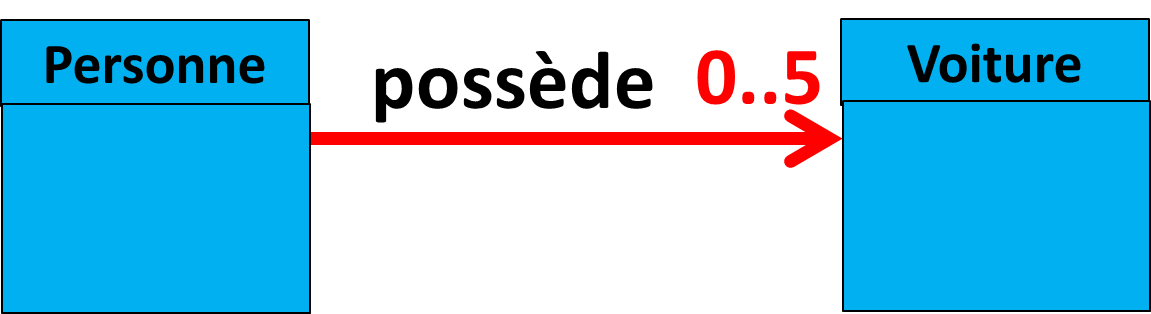 20
Class Personne{
  Voiture[] tabVoiture = new Voiture[5] ;
}
Class Voiture{ }
Université de Bouira, Programmation Orientée Objet, 2018, Djamal BENNOUAR
20
transporte  0..40
Un objet de la classe BUS peut être associé (ou lié) à un Maximum de 40 objets de la classe Voyageur.
Bus
Voyageur
Un objet de la classe Bus peut exister même s’il n’est pas lié à des objets Voyageur
La limite supérieure du nombre d’objets liés est de 40
Le nombre maximum de références sur les objets cibles est connu( 40)
Université de Bouira, Programmation Orientée Objet, 2018, Djamal BENNOUAR
21
Représentation Java de la cardinalité 0..n
Cas Bus et Voyageur
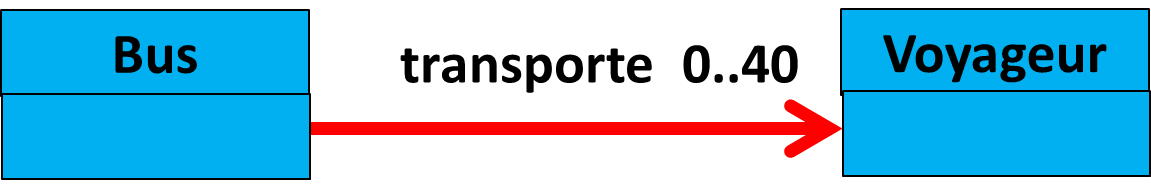 22
Class Personne{
  Voyageur[] tabVoyageur = new Voyageur[40] ;
}
Class Voiture{ }
Université de Bouira, Programmation Orientée Objet, 2018, Djamal BENNOUAR
22
Exercice
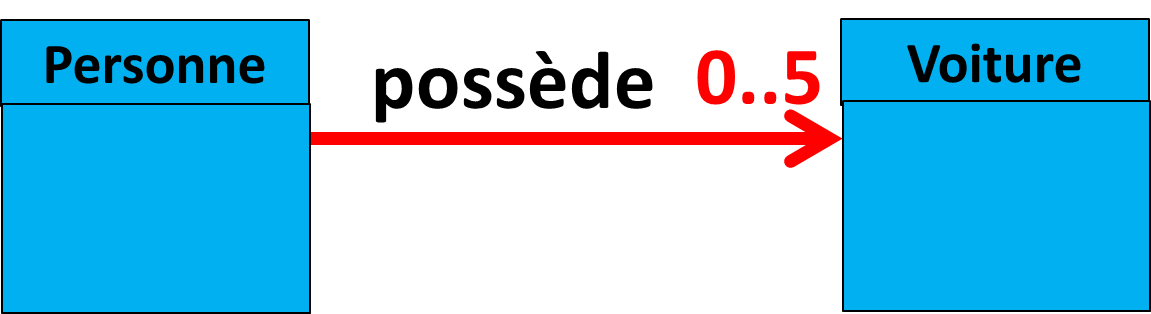 Main
23
Le code ci-dessous est t il conforme au diagramme de classe? expliquer
+main(argv:String[]):void
Class Personne{
  Voiture[] tabVoiture = new Voiture[5] ;
}
Class Voiture{ }
Class Main{
  public static void main(String[] args){
       Personne p = new Personne();
  }
}
Université de Bouira, Programmation Orientée Objet, 2018, Djamal BENNOUAR
23
EXEMPLE 5
La cardinalité *
* veut dire: 0, 1, 2…. 
Pas de limite supérieure
Université de Bouira, Programmation Orientée Objet, 2018, Djamal BENNOUAR
24
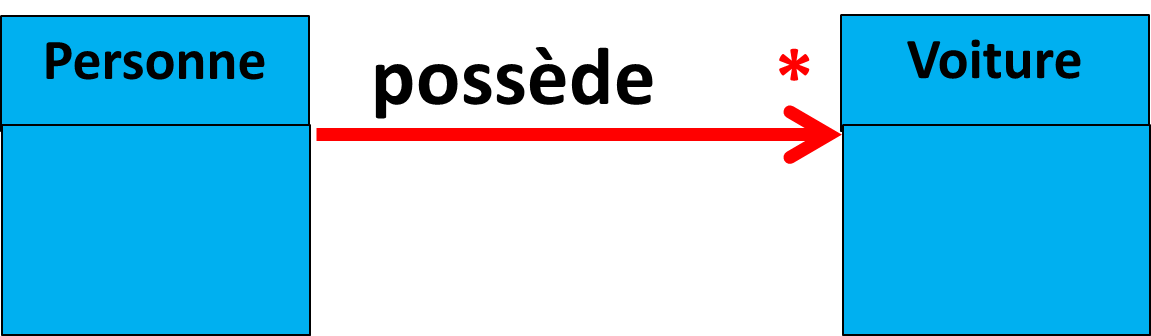 Un objet de la classe Personne  peut être lié à 
0 Voiture
1 Voiture
2 Voitures
….
La limite supérieure du nombre d’objets liés n’est pas connue
Le nombre maximum de référence sur les objets cibles
ne peut pas être connu à l’avance
Université de Bouira, Programmation Orientée Objet, 2018, Djamal BENNOUAR
25
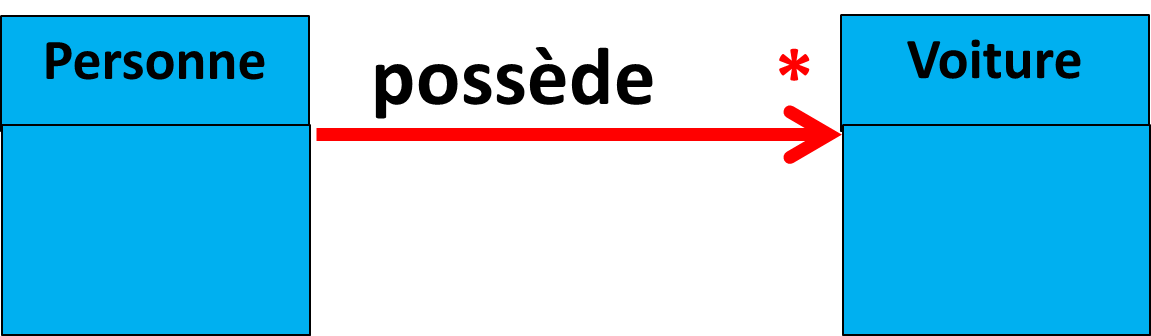 Question 1: Quelle est la structure de données à utiliser pour pouvoir supporter des données (ici les références) 
dont on ignore au préalable la limite supérieure
Réponse: Une liste
Université de Bouira, Programmation Orientée Objet, 2018, Djamal BENNOUAR
26
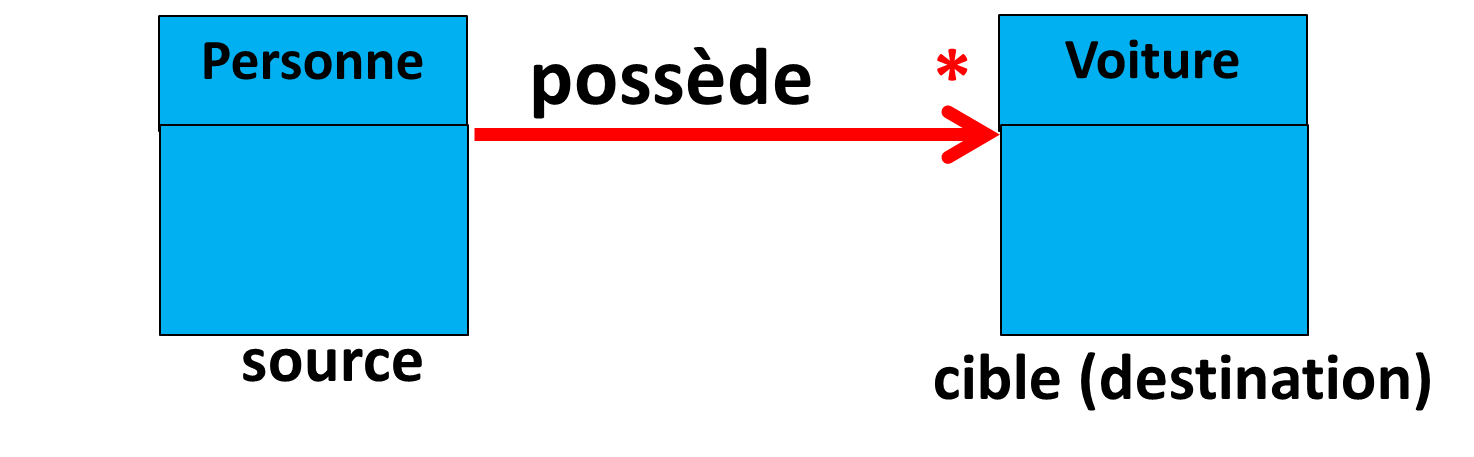 Question2 :  Un objet personne peut t il exister sans qu’il ne soit lié à un objet Voiture
27
Réponse: OUI.  Selon la cardinalité *, un objet peut être associé à 0 voiture ou plus… 0 voiture veut dire pas d’objet Voiture associée à un objet Personne
Question3 : Comment  représenter: une Personne ne possède aucune Voiture
Réponse: Une liste vide
Question3 : Comment  représenter: une Personne possède 4 Voitures
Réponse: Une liste contenant 4 références sur des objets Voiture
Université de Bouira, Programmation Orientée Objet, 2018, Djamal BENNOUAR
27
Dans le contexte du cours nous utilisons la classe ArrayList du package java.util
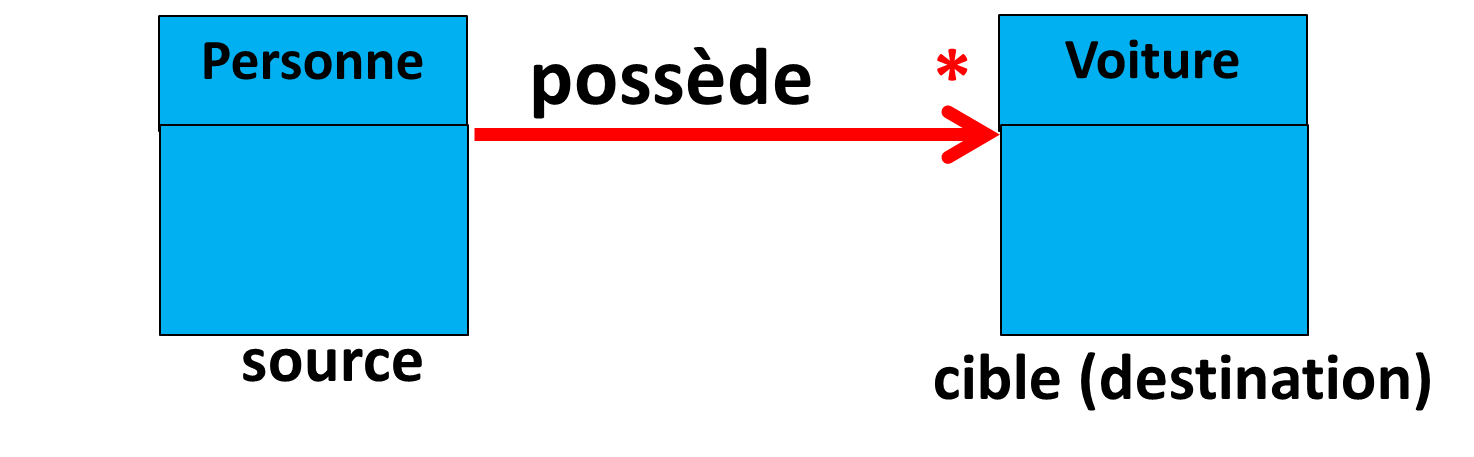 Class Voiture{ }
import java.util.ArrayList;
Class Personne{
  ArrayList<Voiture> listVoiture = new ArrayList<Voiture>();
}
Université de Bouira, Programmation Orientée Objet, 2018, Djamal BENNOUAR
28
Exercice
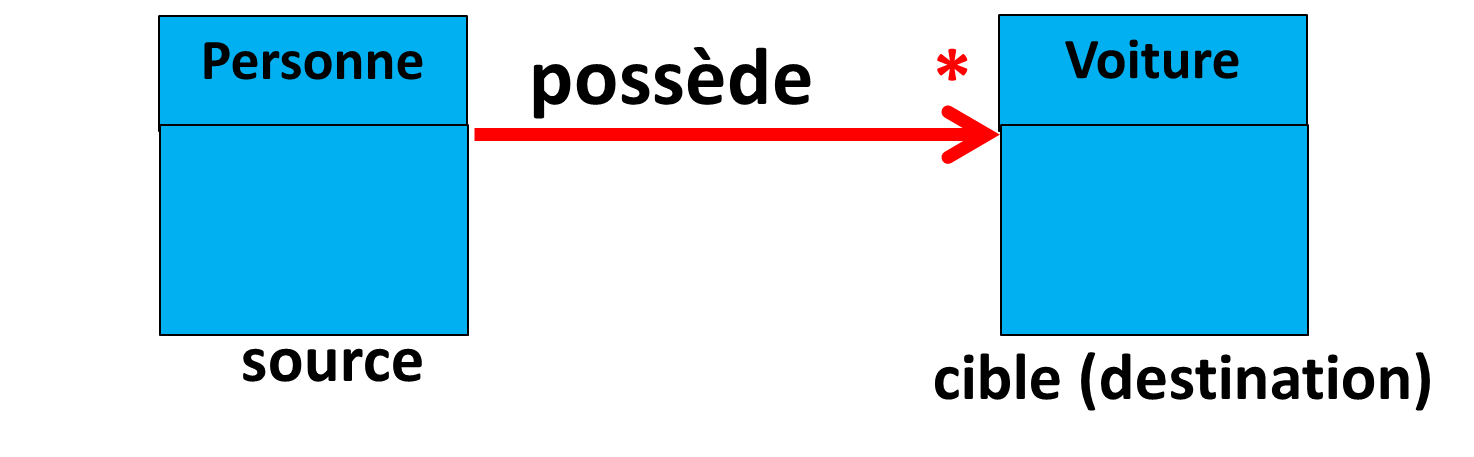 Main
Le code ci-dessous est il conforme au diagramme de classe
+main(argv:String[]):void
import java.util.ArrayList;
Class Personne{
  ArrayList<Voiture> listVoiture = new ArrayList<Voiture>();
}
Class Voiture{ }
Class Main{
  public static void main(String[] args){
       Personne p = new Personne();
  }
}
Université de Bouira, Programmation Orientée Objet, 2018, Djamal BENNOUAR
29
EXEMPLE 6
Université de Bouira, Programmation Orientée Objet, 2018, Djamal BENNOUAR
30
possède  4..8
source
cible (destination)
Un objet CAMION peut être associé (ou lié) à au moins 4 objets Roue et à un Maximum de 8 objets Roue.
Camion
Roues
La limite supérieure du nombre d’objets Roue liés à un objet Camion est de 8
Le nombre maximum de références sur les objets cibles est connu(8)
Un objet CAMION ne doit pas  exister  
s’il n’est pas lié à au moins 4 objets Roues
Université de Bouira, Programmation Orientée Objet, 2018, Djamal BENNOUAR
31
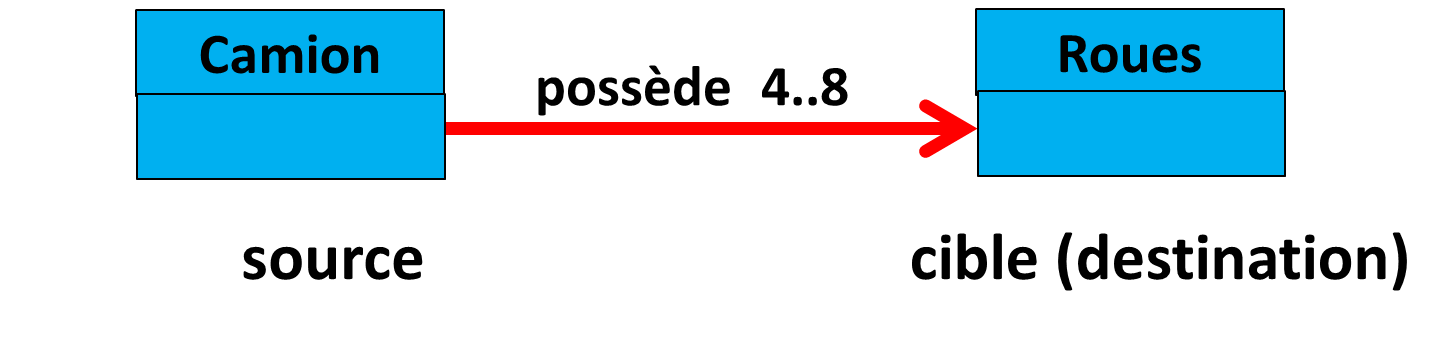 public class Camion {
protected Roue[]  tabRoue = new Roue[8];

     // Il faut lier l'objet Camion à 4 objet Roue au moins ailes
    // La liaison dans cet exemple est faite au niveau du constructeur par défaut
public Camion(){
        tabRoue[0] = new  Roue();
        tabRoue[1] = new  Roue();
        tabRoue[2] = new  Roue();
        tabRoue[3] = new  Roue();
}
}
public class Roue {
}
Université de Bouira, Programmation Orientée Objet, 2018, Djamal BENNOUAR
32
EXEMPLE 7
Université de Bouira, Programmation Orientée Objet, 2018, Djamal BENNOUAR
33
2..*
source
cible (destination)
Un objet Famille doit être associé (ou lié) à au moins 2 objets Personne. Le Maximum de Personne par famille n’est pas limité.
Famille
Personne
La limite supérieure du nombre d’objets Personne liés à un objet Famille n’est pas fixé (inconnu à l’avance) Le nombre maximum de références sur les objets cibles est inconnu
Le nombre minimum de références est de 2.
 Ces 2 références ne doivent jamais être égale à NULL
Un objet Famille ne doit pas  exister  
s’il n’est pas lié à au moins 2 objets Personne
Université de Bouira, Programmation Orientée Objet, 2018, Djamal BENNOUAR
34
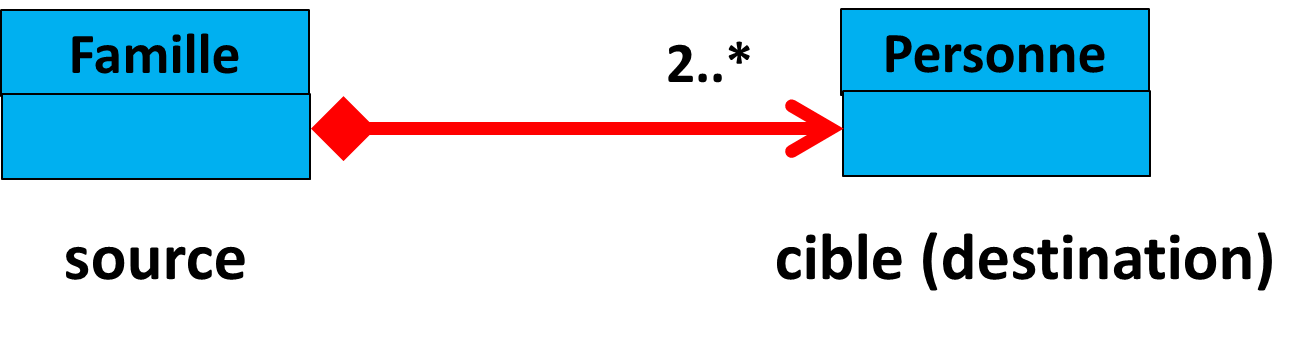 public class Famille {
      ArrayList<Personne> listPersonne = new ArrayList<Personne>();

    // Il faut lier l'objet Famille à 2 objets Personne au moins 
    // La liaison dans cet exemple est faite au niveau du constructeur par défaut
    public Famille(){
         listPersonne.add(new Personne());
         listPersonne.add(new Personne());
    }
}
public class Personne {
}
Université de Bouira, Programmation Orientée Objet, 2018, Djamal BENNOUAR
35
Transformation Cardinalité UML   Java
Les Règles de Base
Université de Bouira, Programmation Orientée Objet, 2018, Djamal BENNOUAR
36
REGLE 0: La cardinalité 0 n’existe pas
REGLE 01: 
La cardinalité 1 est représenté en Java 
par une seule référence
REMARQUE IMPORTANTE: 
La référence ne doit jamais être nulle
REGLE 02: 
La cardinalité 0..1 est représenté en Java 
par une seule référence
REMARQUE IMPORTANTE: 
La référence peut être nulle
Université de Bouira, Programmation Orientée Objet, 2018, Djamal BENNOUAR
37
Soit n > 1
REGLE 3 
La cardinalité n est représentée par un tableau de référence ayant une taille égale à n
Toutes les références du tableau sont différentes de null
REGLE 5 
La cardinalité 0..n est représentée par un tableau de référence ayant une taille égale à n
Toutes les références du tableau peuvent être null
Université de Bouira, Programmation Orientée Objet, 2018, Djamal BENNOUAR
38
Soit n > 1   et m < n
REGLE 5 
La cardinalité m..n est représentée par un tableau de de référence ayant une taille égale à n 
Au moins m référence sont différentes de null
Université de Bouira, Programmation Orientée Objet, 2018, Djamal BENNOUAR
39
REGLE 6 
La cardinalité * est représentée par une liste
La liste peut etre vide
REGLE 7 
La cardinalité n..* (n > 0) est représentée par une liste
La liste doit toujours contenir au moins n objet cibles (n référence sur n objets)
Dans le contexte de ce cours nous utilisons la liste Java ArrayList  (Voir TP 02, Partie 04)
Université de Bouira, Programmation Orientée Objet, 2018, Djamal BENNOUAR
40
Exercice
Université de Bouira, Programmation Orientée Objet, 2018, Djamal BENNOUAR
41
Transformer en Java le diagramme de classe ci dessous
est fils de
1
Homme
Femme
père
*
est fils de
1
*
mère
42
Université de Bouira, Programmation Orientée Objet, 2018, Djamal BENNOUAR
42